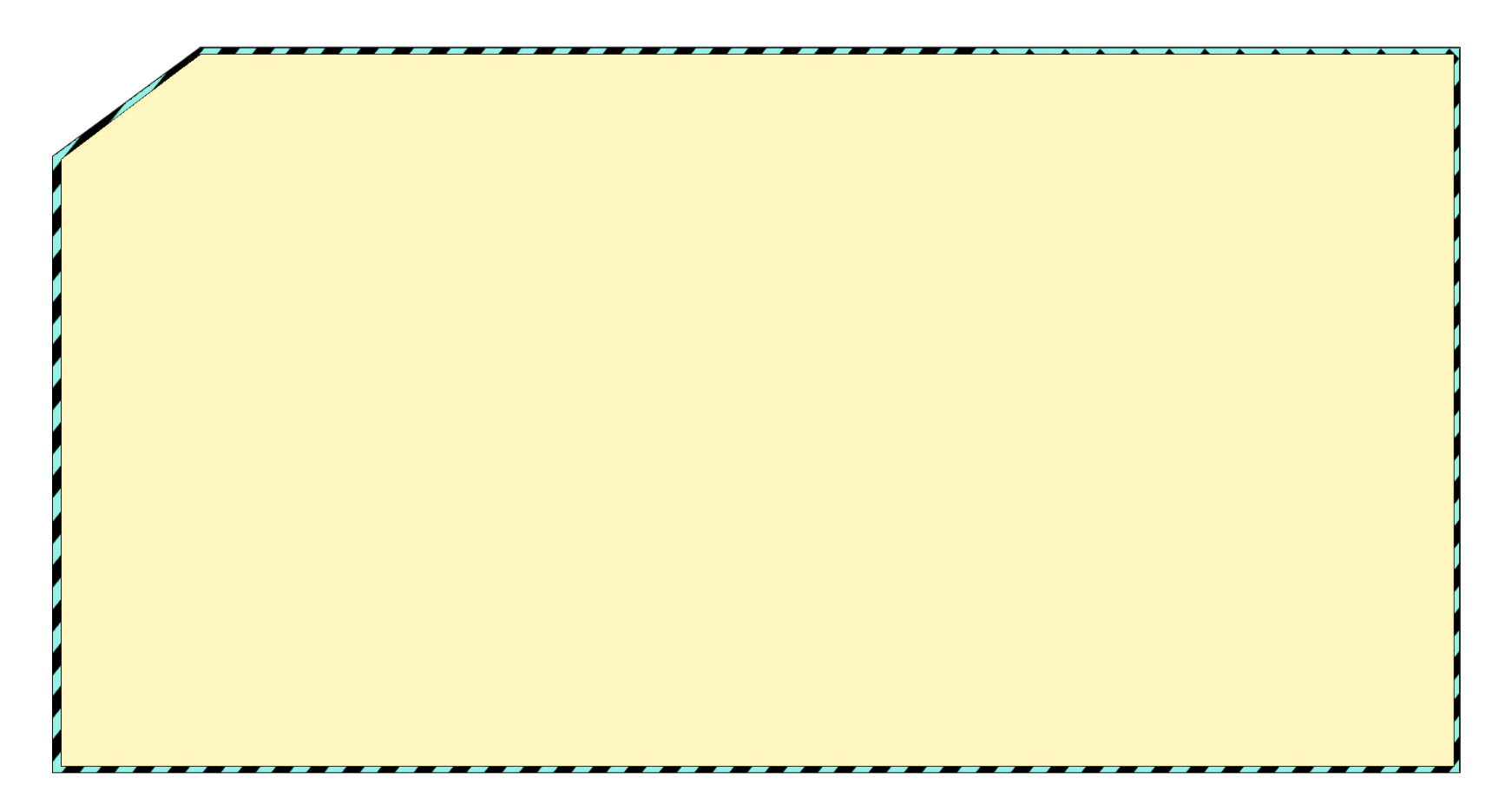 ？
青年文明号该做什么
主题班会
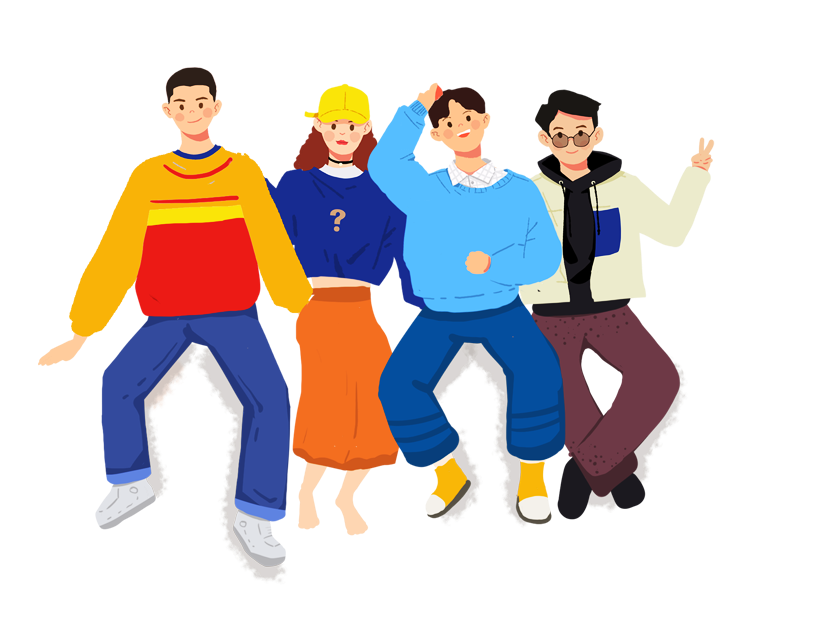 what should the young civilization what should the young civilization 
civilization what should the young civilization
宣讲人：小Q办公   时间：20XX.XX
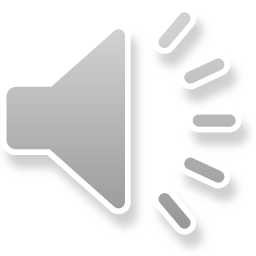 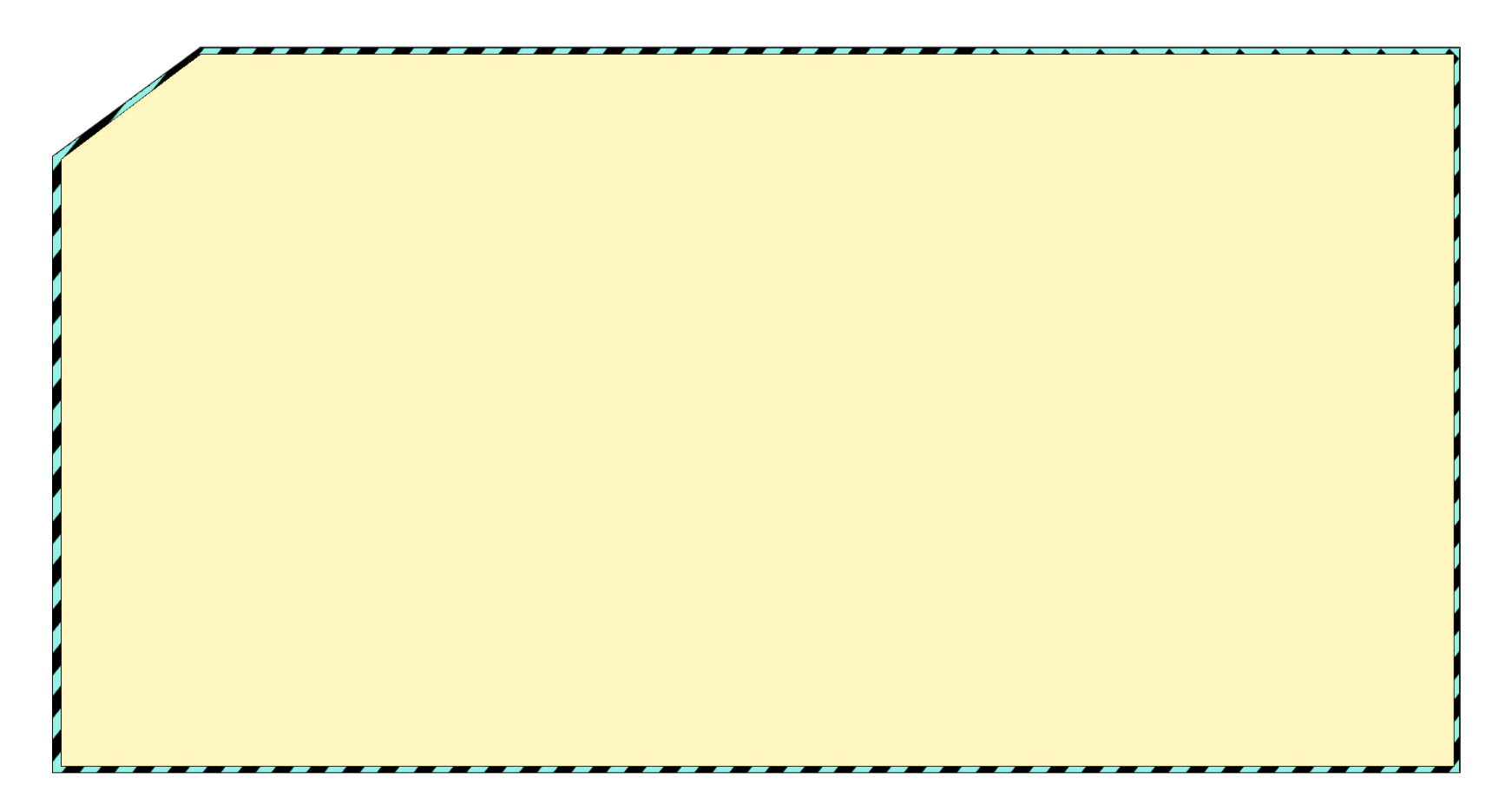 目录
青年文明号基本常识
1
2
3
青年文明号是长期的创建过程
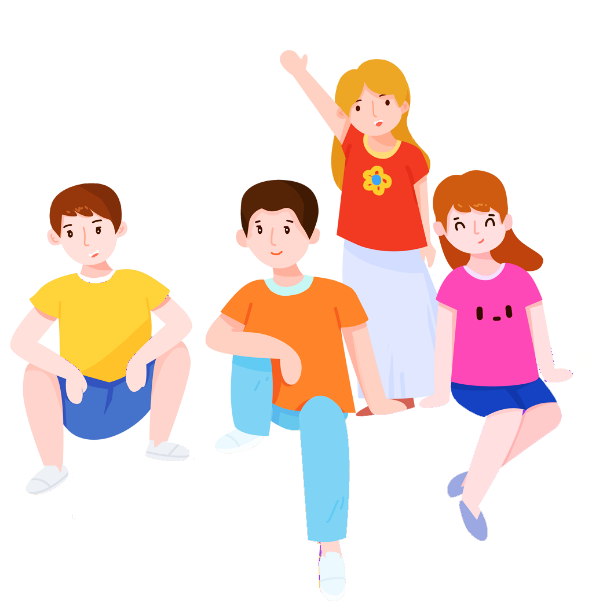 青年文明号该怎么做
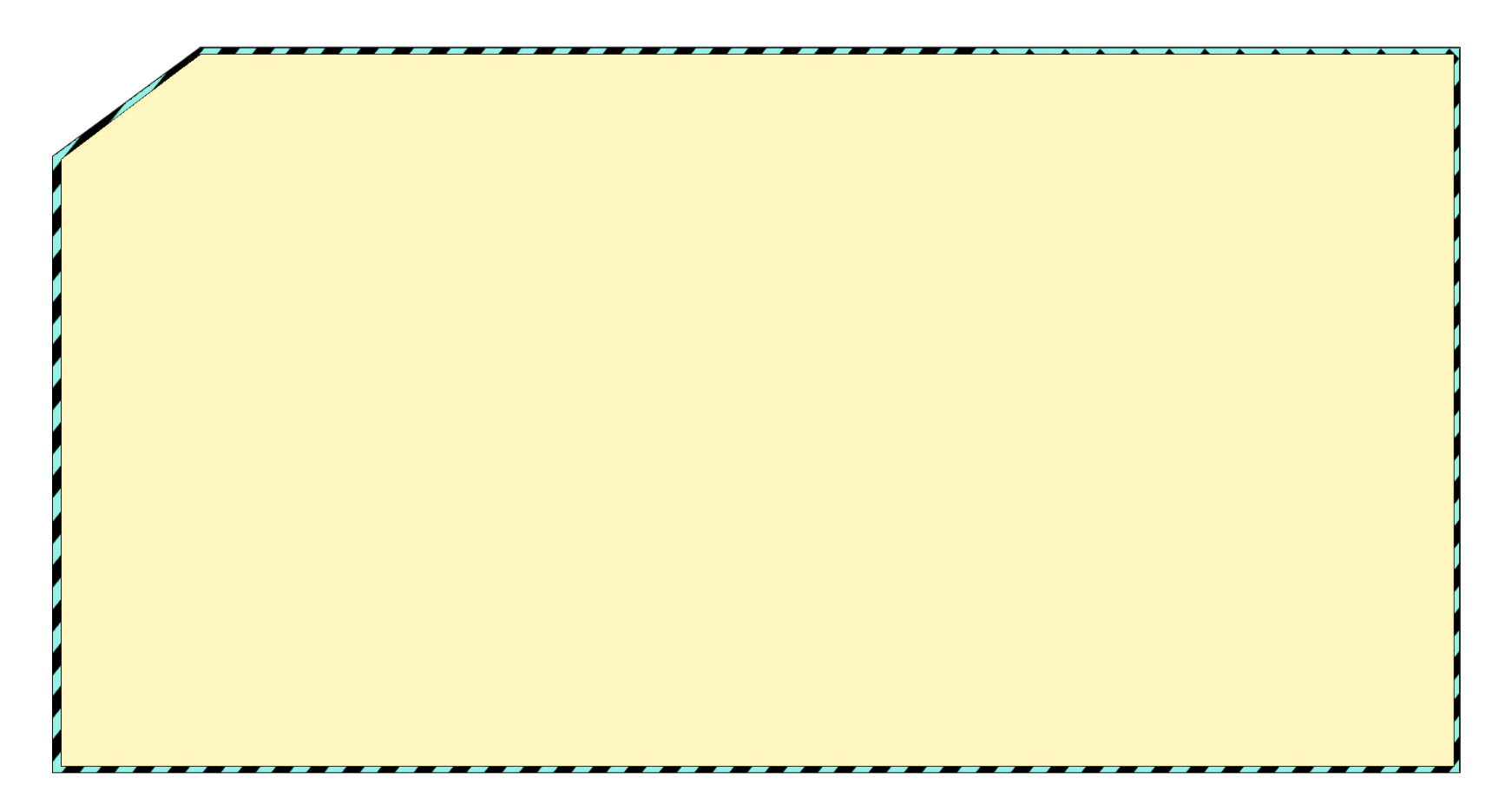 第一部分
青年文明号基本常识
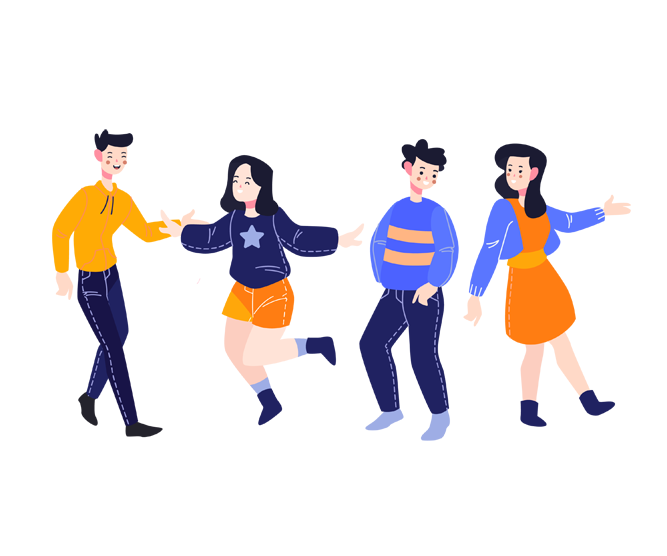 what should the young civilization what should the young civilization 
civilization what should the young civilization
什么是“青年文明号”
青年文明号是以青年为主体，在生产、经营、管理和服务中创建的体现高度职业文明，
创造一流工作成绩的青年集体、青年岗位和青年工程。
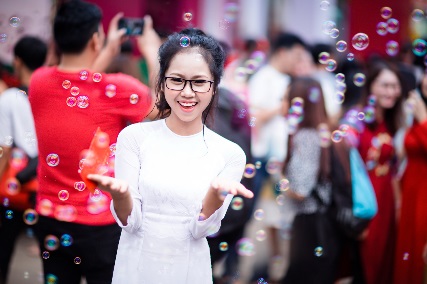 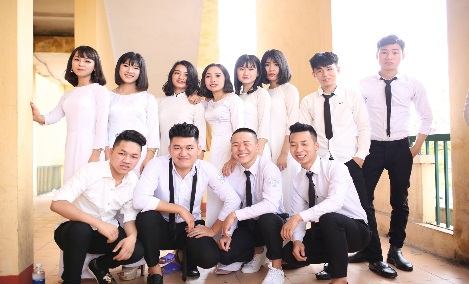 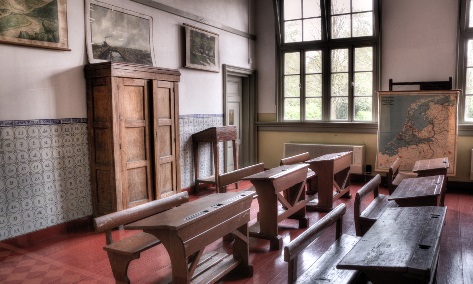 创建“青年文明号”的基本条件
  （1）35周岁以下的青年占60％以上，有一位主要负责人年龄不超过35岁的青年集体或青年集体创建的岗位和工程
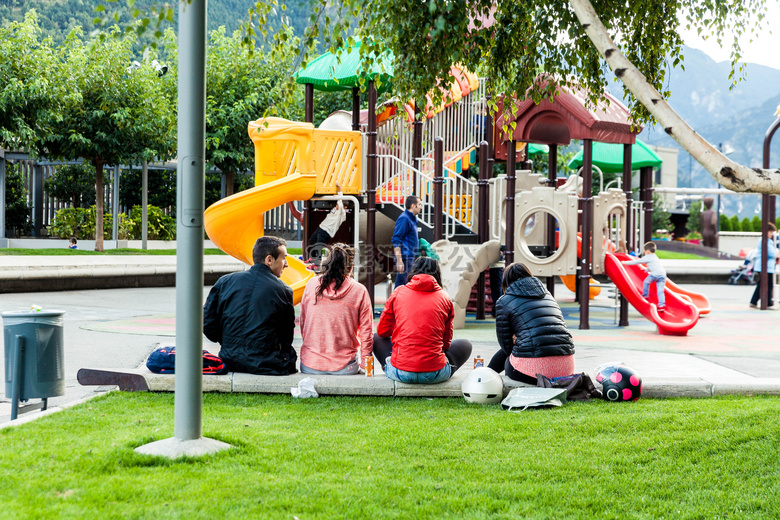 创建“青年文明号”的基本条件
（2）该集体、岗位和承建工程的青年热爱本职工作，敬业意识强，职业道德良好，认真执行党和国家的政策，自觉遵守有关法规以及本单位的各项规章制度、操作规程和服务规范。
热爱本职工作
敬业意识强
职业道德良好
创建“青年文明号”的基本条件
（3）在生产、经营、管理、服务中讲文明、讲质量、讲效益、取得突出成绩。 
（4）努力学习业务，钻研技术，掌握本职工作必需的知识和技能，有相当数量的青年成为本工作岗位能手。
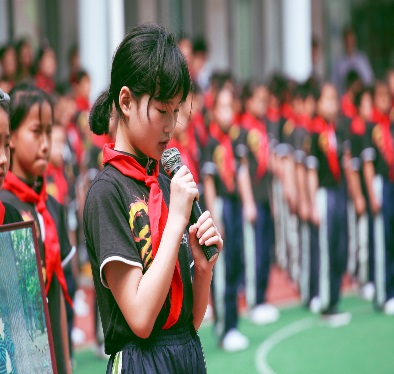 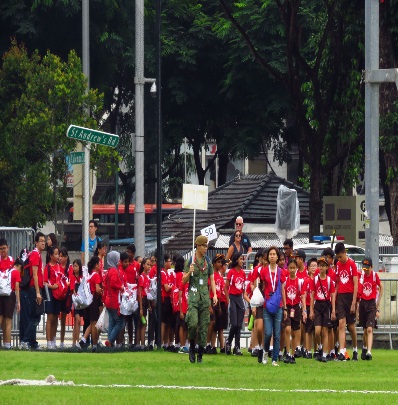 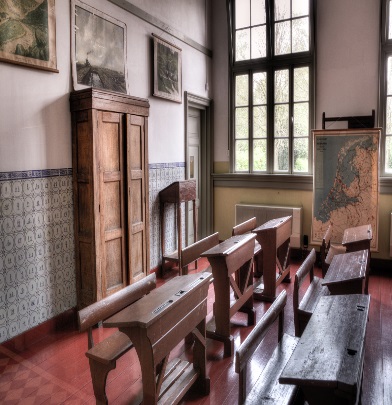 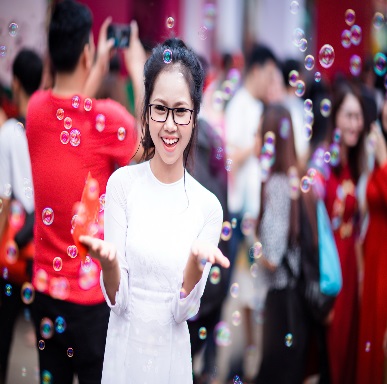 创建“青年文明号”的基本条件
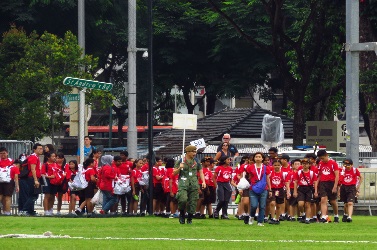 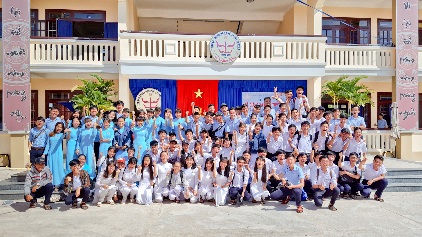 （5）青年集体、岗位和承建工程的团组织健全，活动正常，能紧密围绕本单位的中心开展工作，  发挥团员的模范带头作用，根据青年特点开展生动活泼、扎实有效的创建活动。
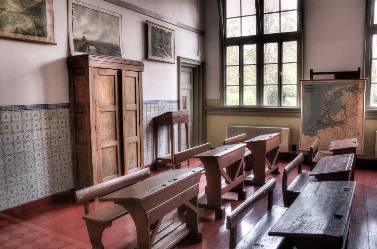 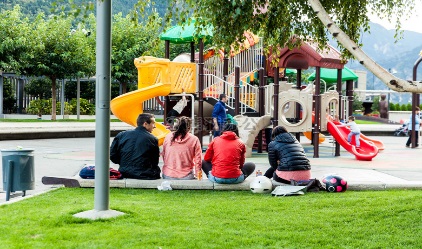 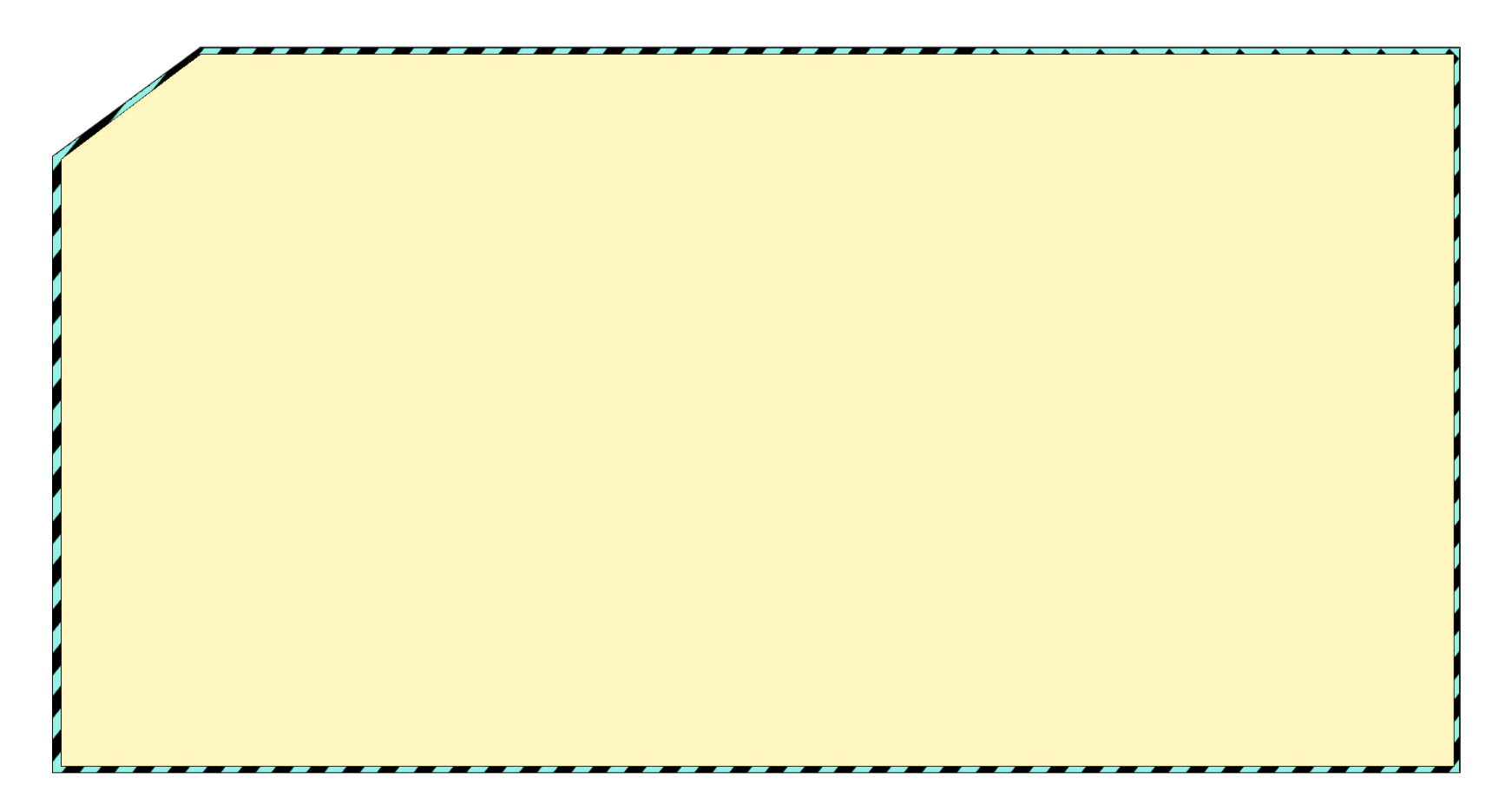 第二部分
青年文明号是长期创建过程
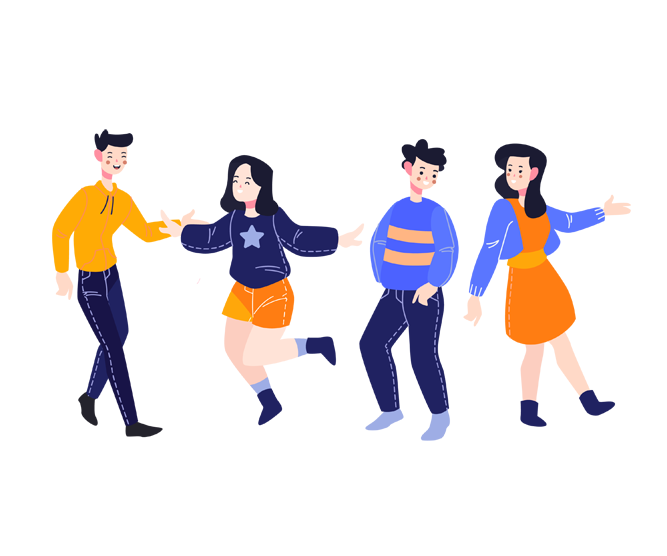 what should the young civilization what should the young civilization 
civilization what should the young civilization
什么情况下予以摘牌
摘牌的自然条件
集体中35周岁以下青年比例低于60%；
负责人中年龄均超过35周岁；
集体成员中一次性变动比例高于50%
什么情况下予以摘牌
摘牌的“犯错”条件（严重）
被新闻媒体点名曝光，群众反映强烈经查属实。
集体中有违法、违纪现象发生；
在日常工作中发生重大责任事故；
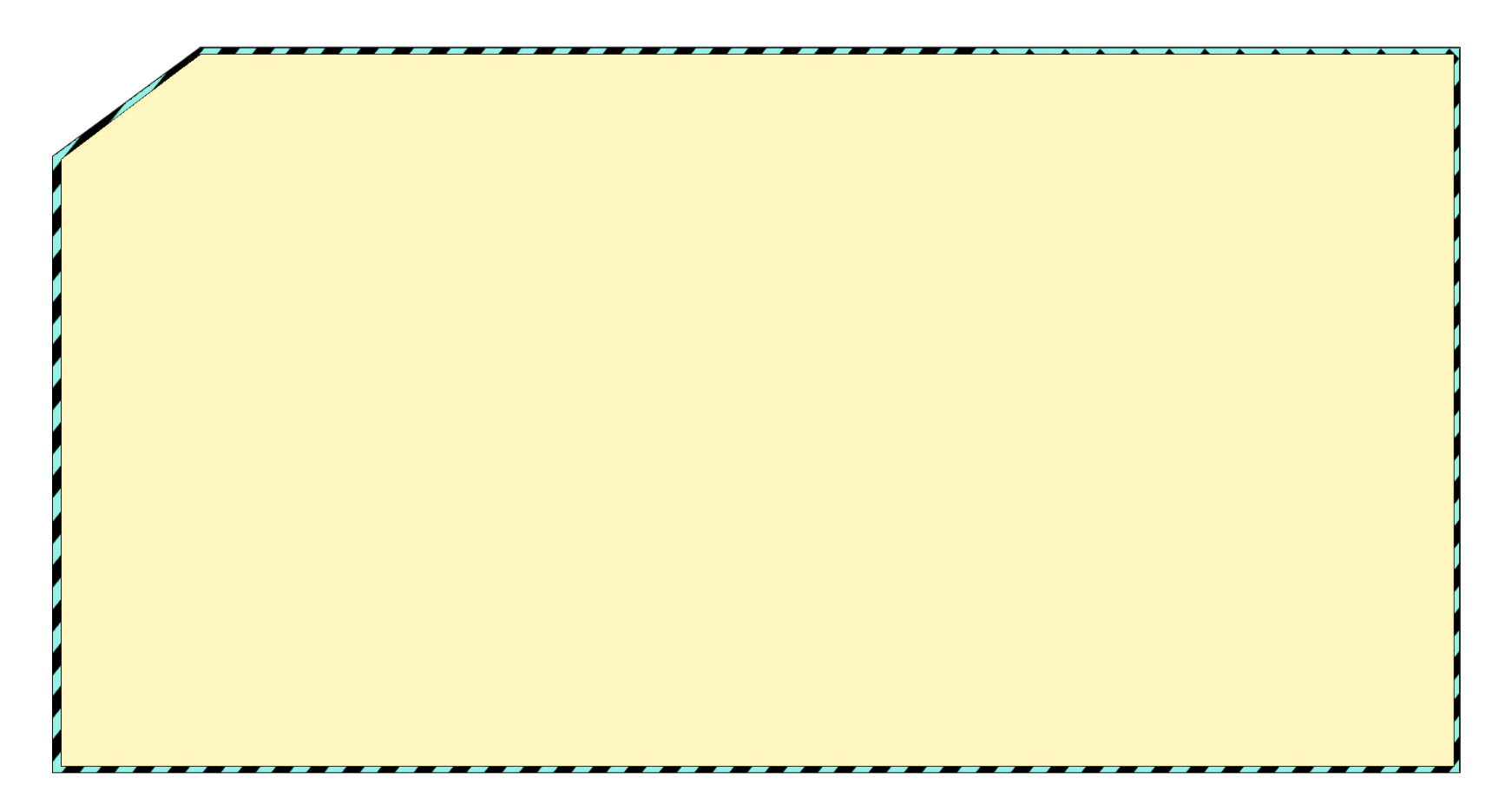 第三部分
青年文明号该怎么做？
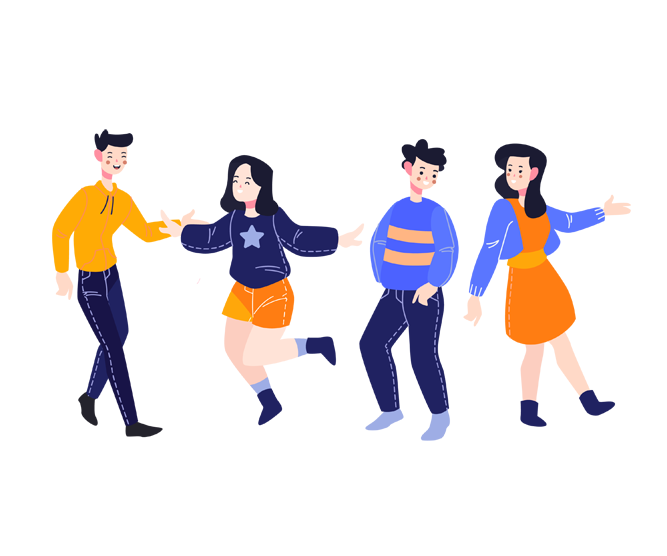 what should the young civilization what should the young civilization 
civilization what should the young civilization
第一步：设立科室的创建小组
评选出青年文明号负责人，号长，副号长（可以2名），秘书、资料员等创号机构。
负责人
资料员
副号长
秘 书
号 长
注：如果参加省的答辩，青年文明号负责人，号长，副号长必须要参加省卫生厅的培训，有资格证书。
第二步：做好文字功夫
根据科室特色，想出创建标志（含义）、口号、主题、目标和服务承诺。
服务承诺
主题
创建标志
口号
目标
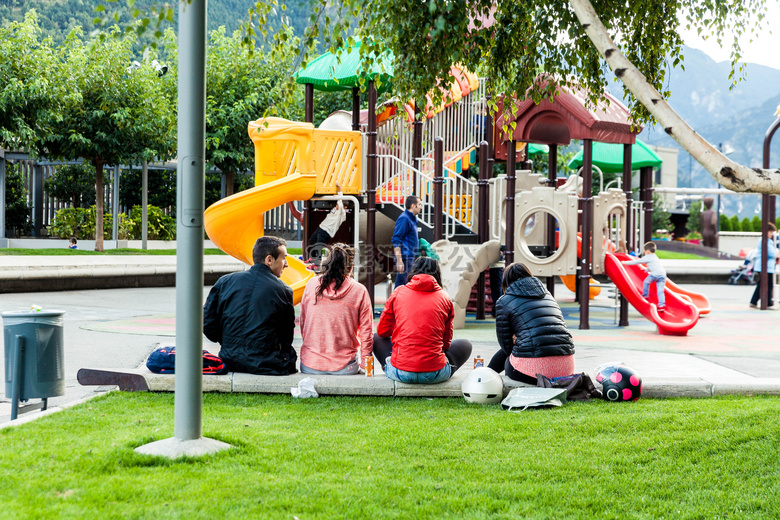 什么是创建主题？
创建主题是全年创建工作的主线，体现创建工
作的重点。主题活动是创建规划的载体，
把创建目标和计划融入主题活动，以主题活动
带动创建规划的实施。
如何制定创建主题？
一是结合创建集体工作性质确定主题。
二是根据当前大局中心工作确定主题。
三是根据创建集体的工作重点或难点确定主题。
主题应精练，一般只用一句话概括。每年可确定一个主题，也可以结合每个阶段的工作需要分别确定主题。
什么是创建口号？
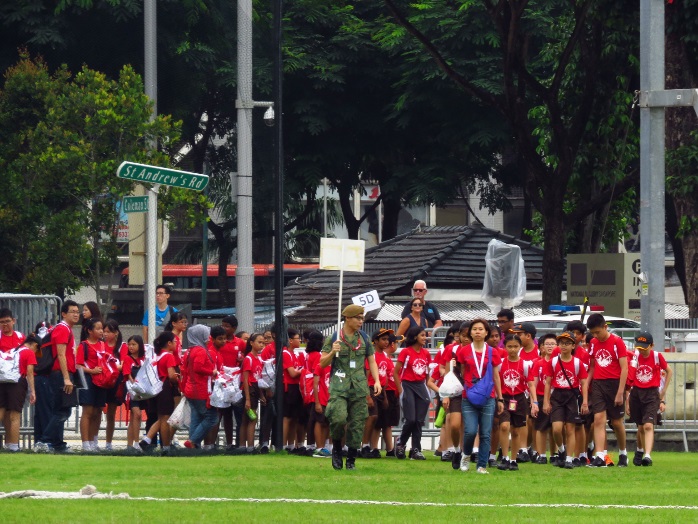 在实际操作中，创建口号与创建主题的概念是比较难分清楚的，我也没有查到任何资料解释或规范这个问题。我们可以这样理解，创建主题是活动的主线，创建口号是创建主题的外延，主要起到鼓舞士气、接受监督的作用。
什么是创建口号？
制定创建口号要注意什么？
一般情况下创建主题可以随工作进行变换，但是创建口号我认为不宜太多的变动。因为“口号”可以理解成为创建科室的广告宣传词，如果变换太多，医务人员和群众都记不住，就失去品牌效应了。
创建目标
这个就相对容易理解一些，就是你做了这么多工作，为了一个什么目的，想到达到一个什么目标。 提炼目标的时候文字也要求简炼。
第三步：根据主题开展活动
5、公益活动
1、创号会议
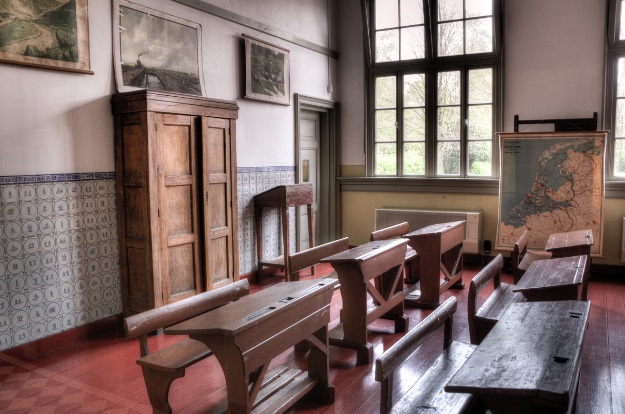 6、服务活动
2、营造环境
7、文体活动
3、学习活动
8、“发明”活动
4、技术活动
竞标答辩该准备些什么
省卫生厅每年都有一次竞标答辩，为了提高青年文明号的创建工作，医院每年都举行一
次院内的竞标答辩。
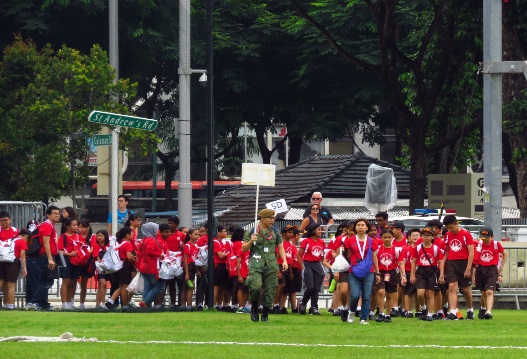 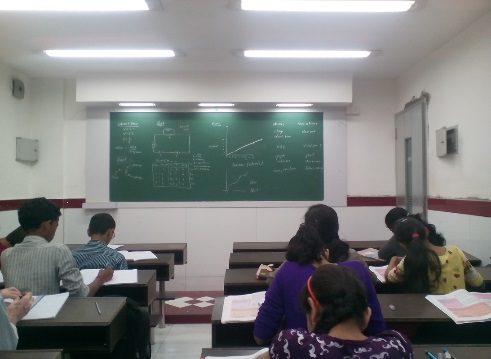 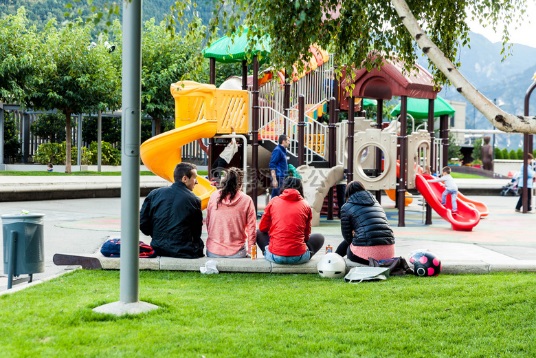 竞标答辩该准备些什么
7、青年文明号画展（反映精神面貌和创建特色）
1、青年文明号资料汇编（至少3本）
2、青年文明号工作总结（3500字左右）
6、青年文明号创建台帐资料（所有资料）
3、青年文明号画册标书（至少10本）
5、青年文明号文字标书
4、青年文明号PPT标书（5分钟讲解）
青年文明号是展示青年的舞台
青年文明号是青年成才的摇篮
青年文明号是青年一生的荣耀
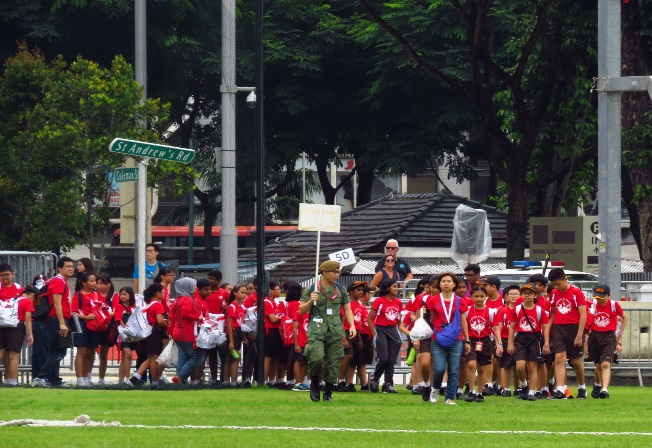 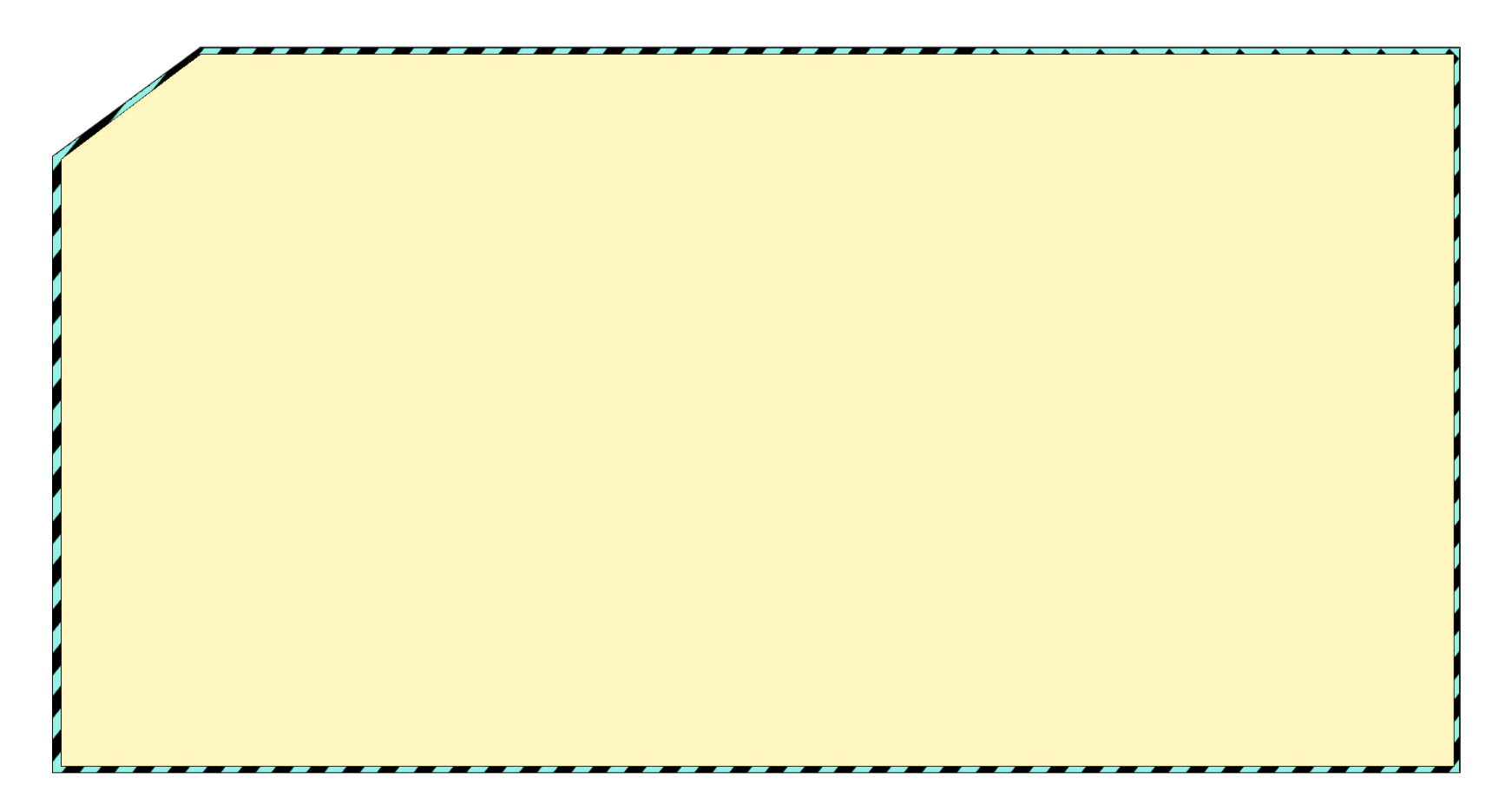 ？
青年文明号该做什么
演示完毕感谢您观看
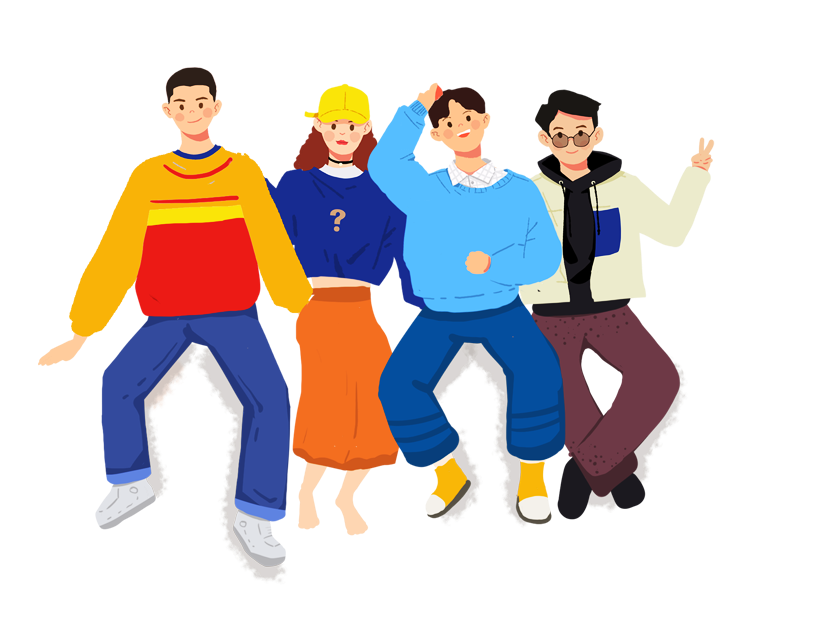 what should the young civilization what should the young civilization 
civilization what should the young civilization
宣讲人：小Q办公   时间：20XX.XX